取組事項
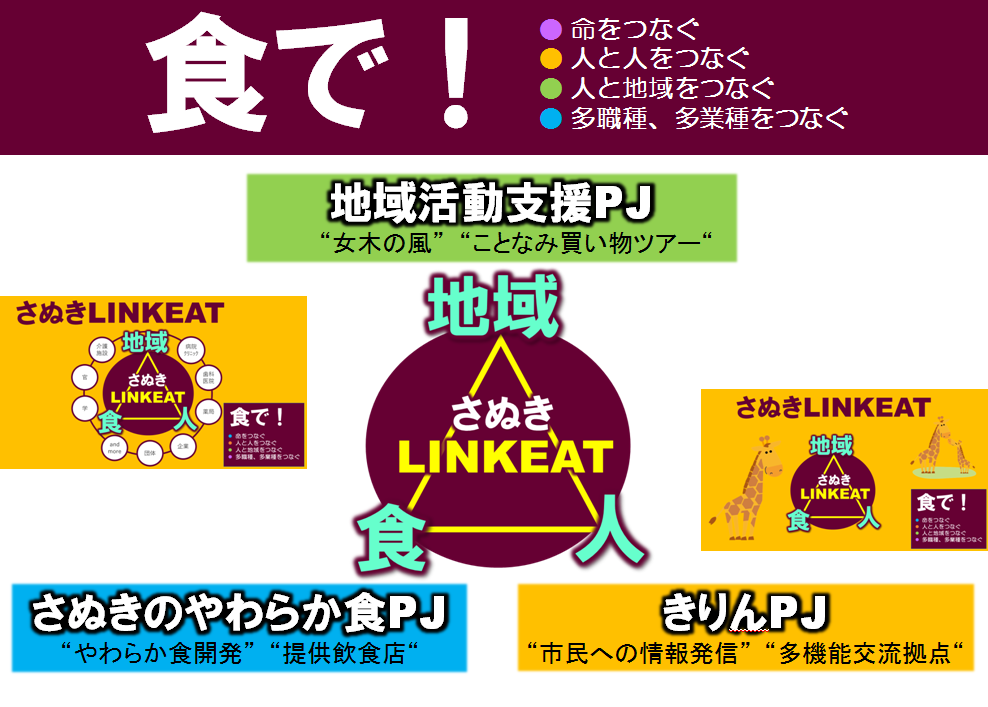 高齢者の低栄養防止
　　　　コンソーシアム香川（取組事項）
１．「食」開発活動
　　　①嚥下調整食提供飲食店
　　　　　レストラン）ミケイラ
　　　　　居酒屋　　）ナヤズダイニング
　　　　　洋菓子店　）フィオレット
　　　②嚥下調整食品開発
　　　　　うどん、洋菓子、日本酒
３．地域PJ　応援活動
　　　「女木島：女木の風」
　　　「琴南：ことなみ買い物ツアー」
４．他団体への応援・連携活動
　　　さぬき地域の栄養を考える会
５．多職種多機能交流拠点作り
　　（サロン、アンテナショップ、カフェ）
　　　情報の収集・発信の場、創造の場
２．啓蒙活動（キリンＰＪ）
　　　①ビジネスマッチング交流会
　　　②スキルアップ研修会
　　　③健康イベントへの参画
　　　④HP作成（SNS展開）
　　　⑤栄養ケアサポート薬局
想い描き、具体的に行動していく集団を目指して！
（創造集団）